To Those Who Can
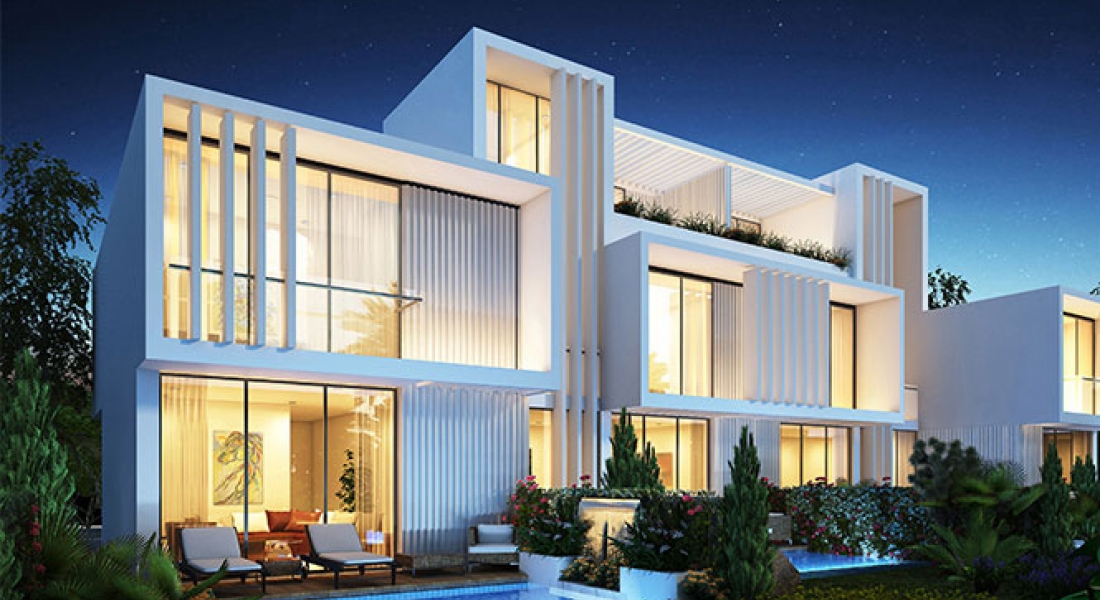 And Those Who Can’t
All Have Basic Needs
What if ………
Inflation
Is the rate of Which the general level of prices for goods and services is rising and consequently the purchasing power of currency decrease .
Causes of inflation
1- Cost push inflation :
Currency devaluation in Egypt 2016. 
Minimum Wage in Egypt 2013.
Price of Gasoline.

2-Demand Pull inflation :
Minimum wage 
Increase in population
History and other countries experience
1-Germany
After ww1




2-Argentina
1975-1990
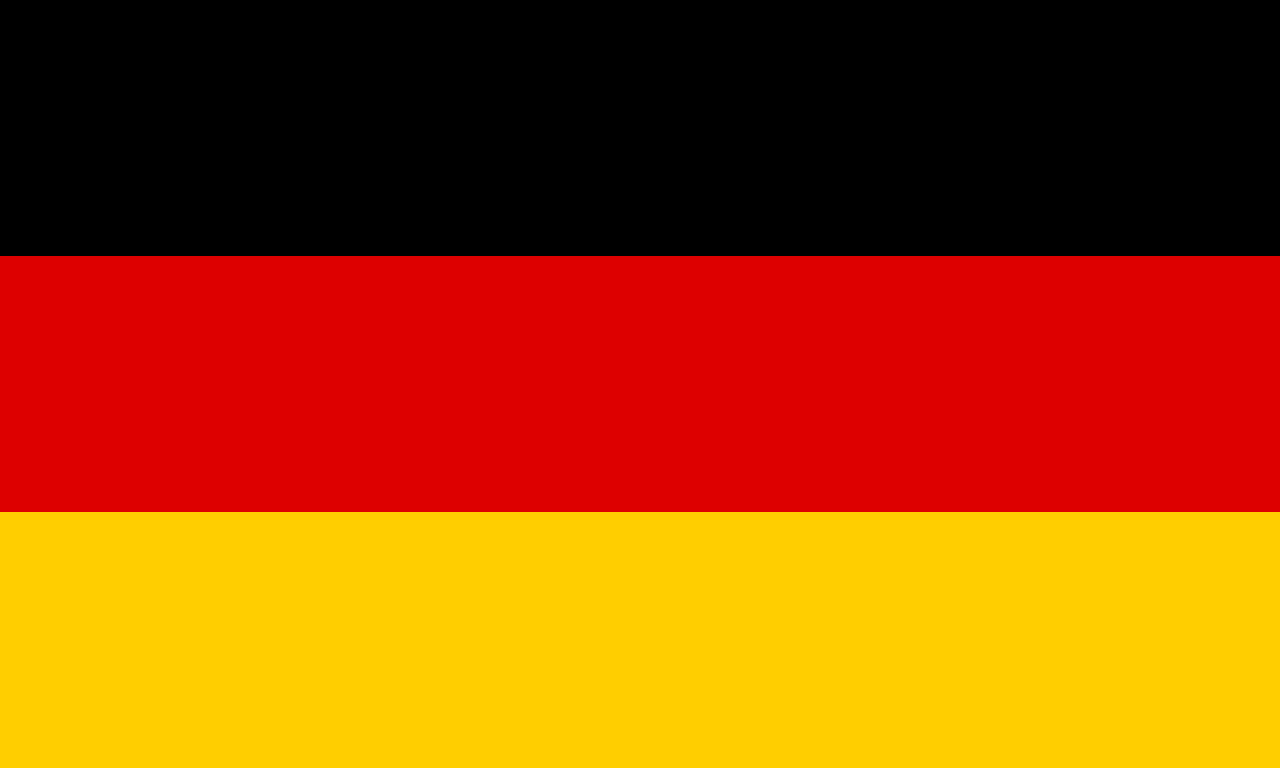 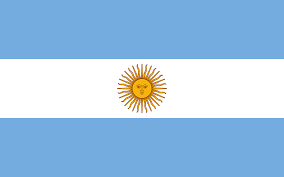 How Central Bank Control Inflation
1-Interest Rate 
In Egypt interest rate increased average 9-20 % in 2016 .
2- Required Reserve Ratio ( RRR)
  In Egypt Increased from 10-14 % October 2017.
3- Open Market Operation 
In Egypt Selling of Suez Canal bonds.
4-Discount Rate 
16 % in Egypt
Impact Of inflation
1-Encourages Spending. 
2- More Inflation. 
3-Increase in the interest rate on loans , increasing the cost of borrowing .
4-Decreasing the real return on savings. 
5-Decreasing the value of the currency.
Why Egyptian Economy Recover at a Slow Rate ?

Stagflation.
Statistics
Headline and Core Inflation – December 2016
Central Bank of Egypt Monthly Inflation Developments
Headline and Core Inflation – February 2017
Central Bank of Egypt Monthly Inflation Development
Survey
1-رمضان قرب ، في رأيك الاسعار حتزيد ولا ثابتة ؟ ٢-لو زادت حتزيد بنسبة كام ؟٣-هل معدل المشتريات اقل ، ثابت او زاد ؟٤-في خلال ٥ سنين في ظل المشروعات ، هل الاسعار هتزيد او تستقر ؟

Over 80 % are expecting increase in prices for Ramadan .
65% believes that the purchasing pattern increases .
Over 90 % of the sample expect economic growth due to current investment
Recommendations
1-Decreasing Consumption .
2-Increasing Production. 
3- Tourism.
4-Exports. 
5- Decreasing Tariffs on input of production , Increasing Tariffs on Finished Goods .
References
Investopedia 
Central Bank Of Egypt
Mc-Grawhill Economics … samuelson , Nordhaolt
Mcdougal Economics Concepts and choices   
Forbes.com By Nathon Dewis